Конный клуб «HORSESBURG »
Название «HORSESBURG» было придумано по назначению клуба - город лошадей. Изначально планировалось что это будет оборудованное всем необходимым для грамотного содержания животных. В дальнейшем клуб приобрел знакомых, друзей, компаньонов. И деятельность расширилась!
Наши друзья:
Социализация детей из неблагополучных семей, деток с ограниченными возможностями здоровья, «компьютерных» детей через общение с животными это одно из направлений нашей работы.
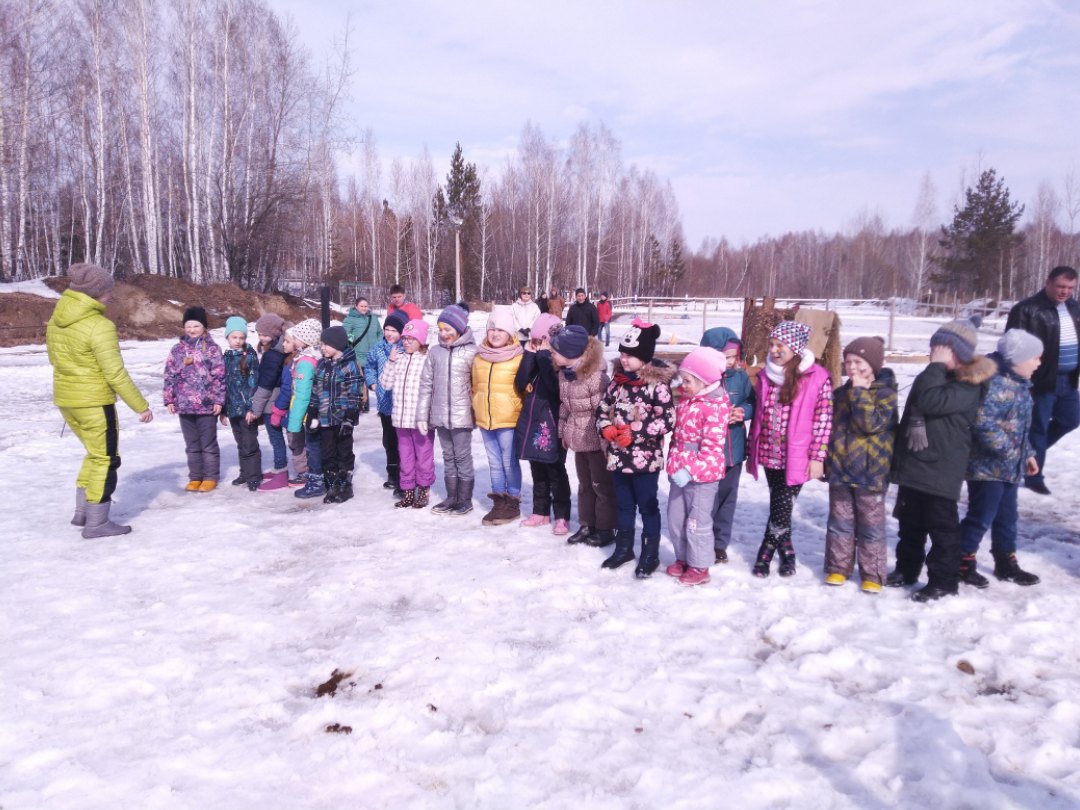 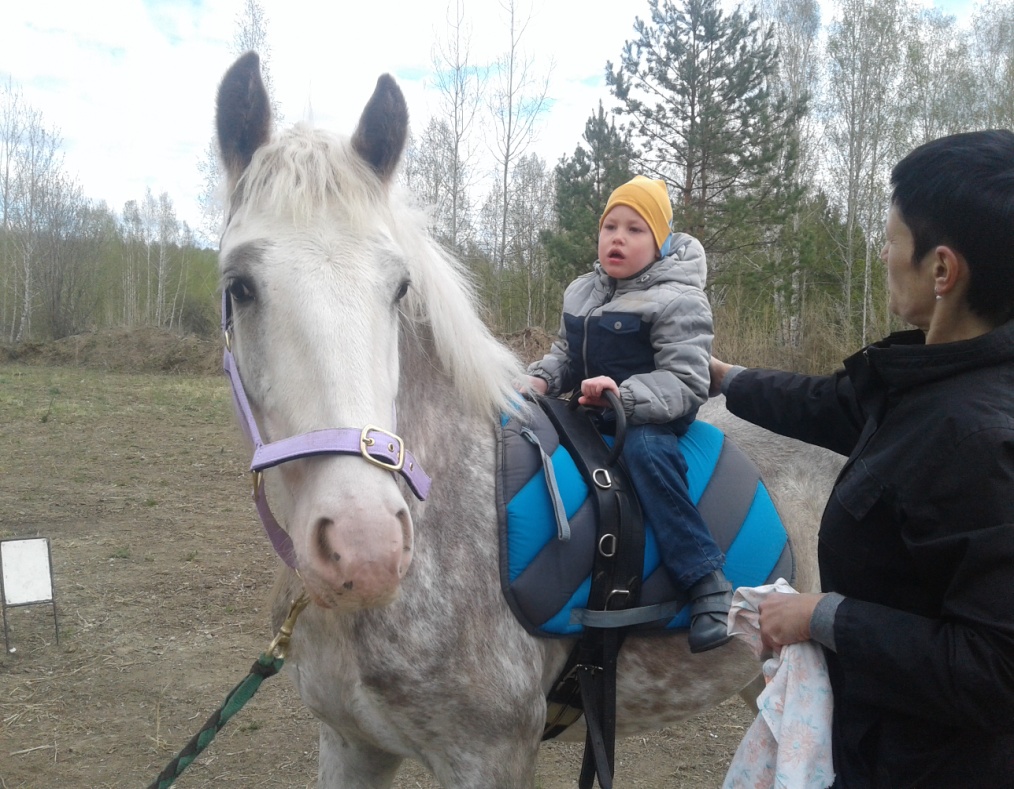 Наши партнеры:
Конный клуб имеет обширный опыт сотрудничества и поддержки волонтерских проектов.

 Продолжительная работа с  учреждениями культуры и образования г.Озерска приносит свои плоды, так в  рамках проекта «Благотворительный поезд» мы ежегодно посещаем деток из детских домов. Они всегда с радостью встречают нас!  

Такие городские мероприятия как масленица , день Российского флага, День города, Новогодние мероприятия, тоже не обходятся без нашего участия. Наш конный клуб так же является участником молодежных проектов.
Масленица
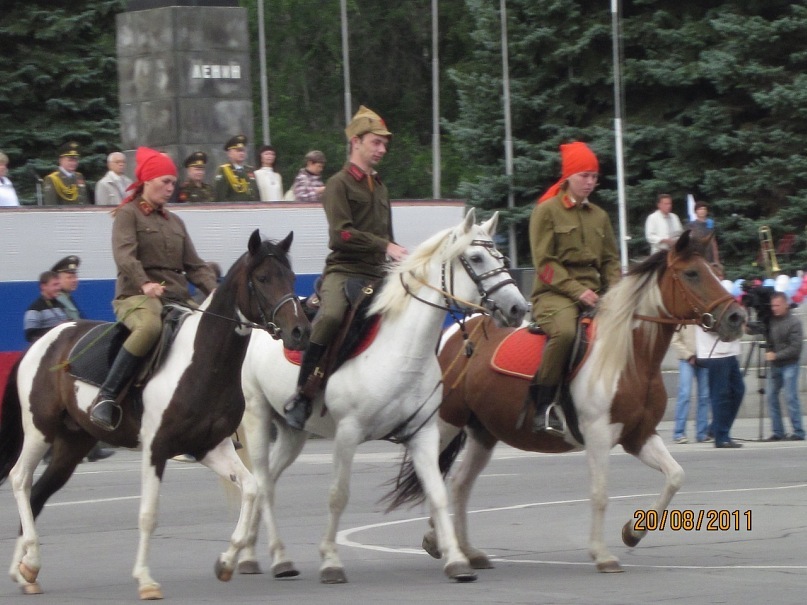 День Российского флага
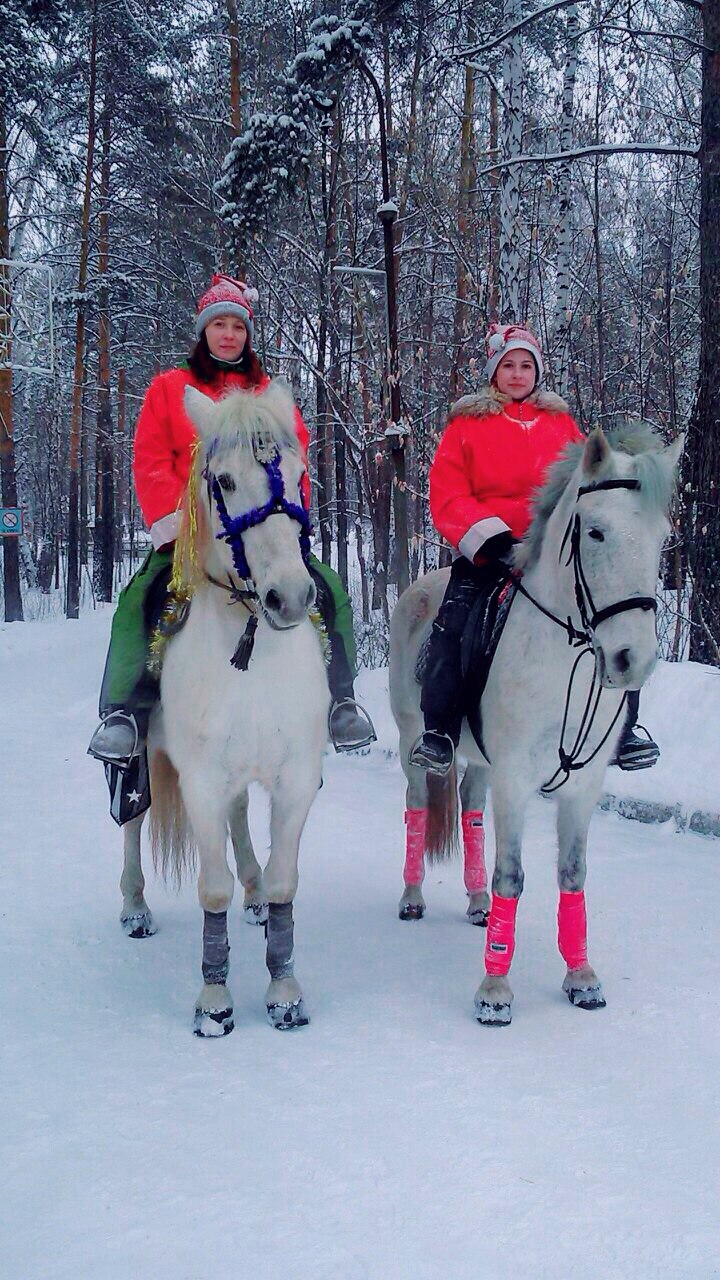 Благотворительный поезд
 « Праздник к нам приходит»
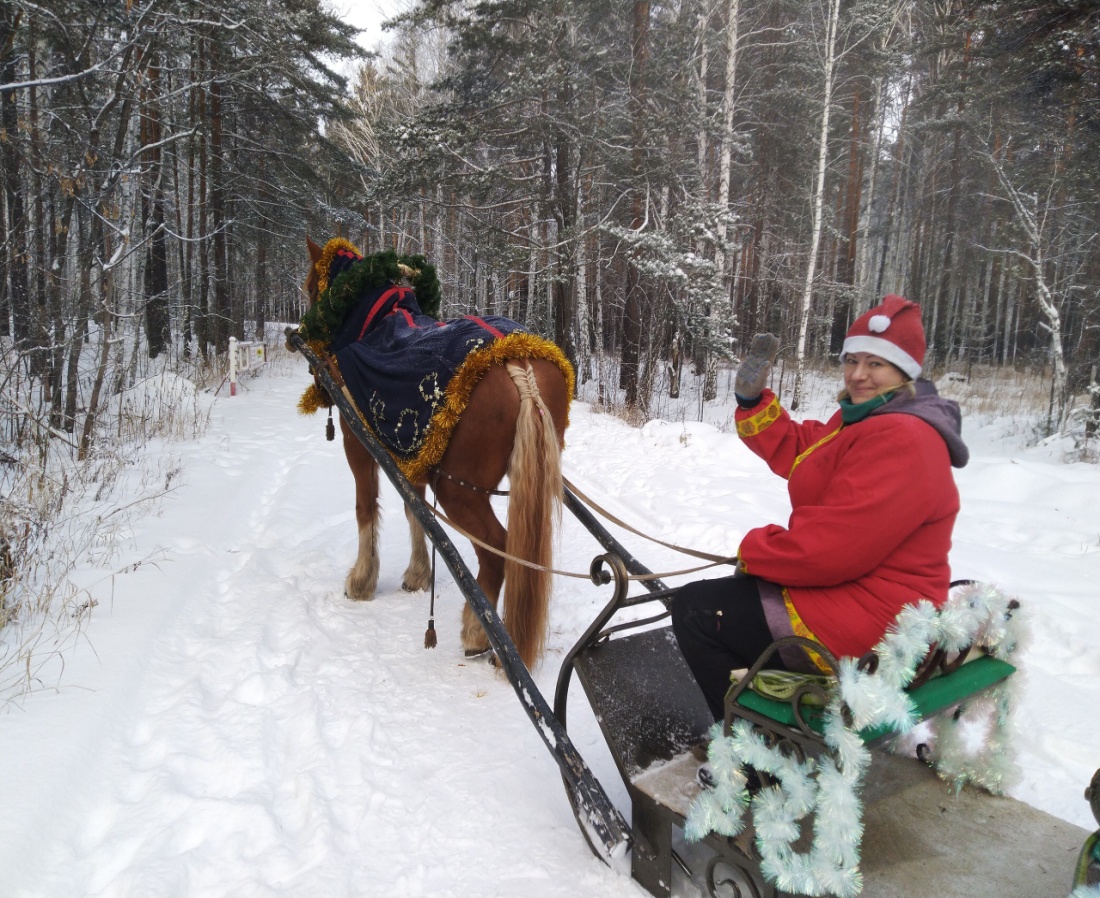 Жители  города с удовольствием посещают  наш клуб
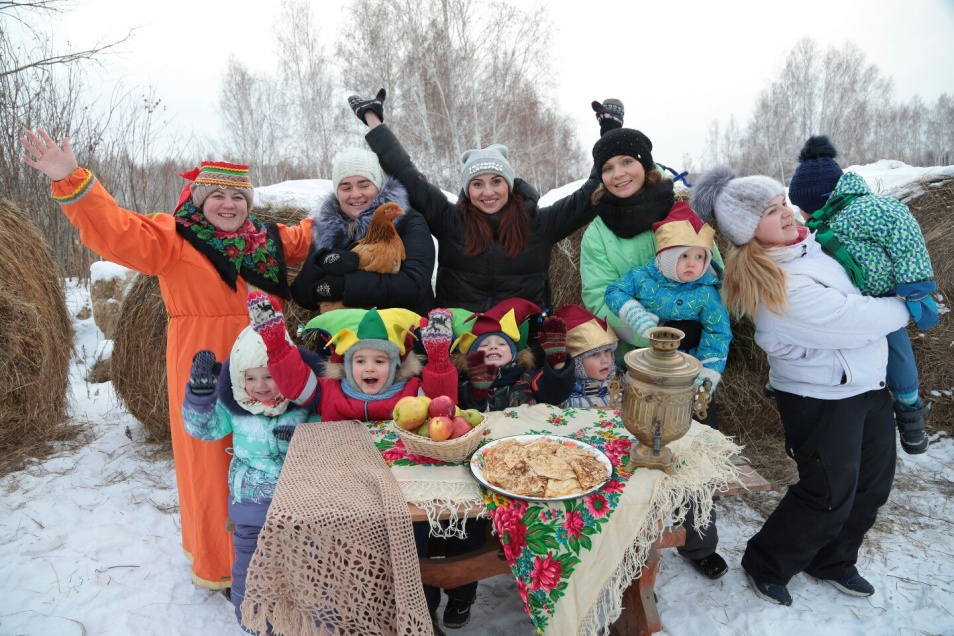 Дни рождения, мастер-классы, выпускные, экскурсии.
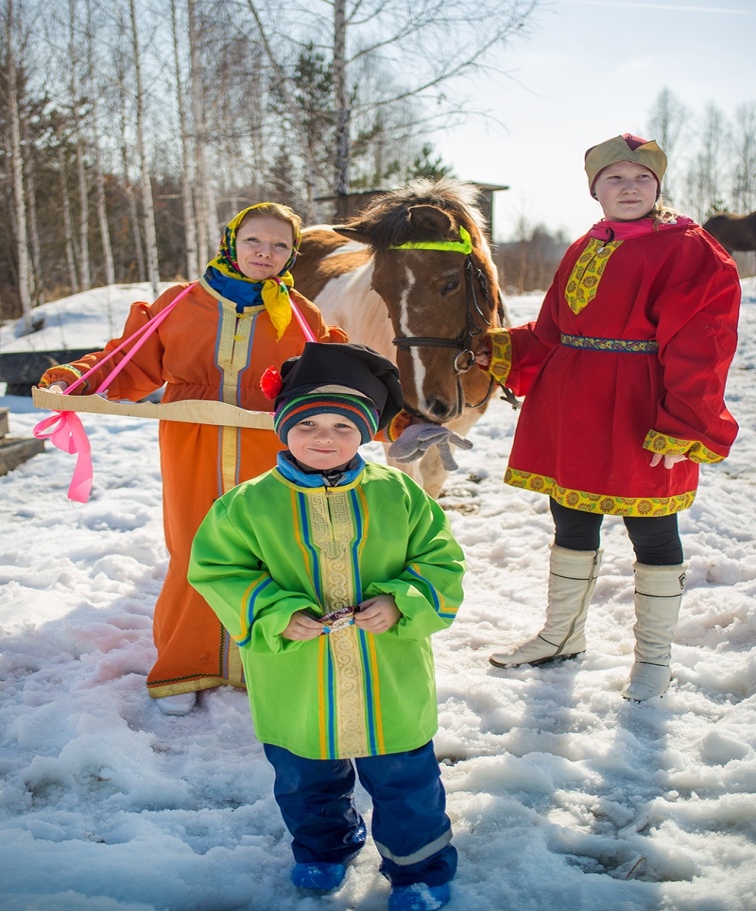 Конный клуб HORSESBURGоткрыт и готов поддерживать любые инициативы и волонтерские  проекты.